Osceola County School Advisory Committee Presentation 
October 14, 2019
Student Services
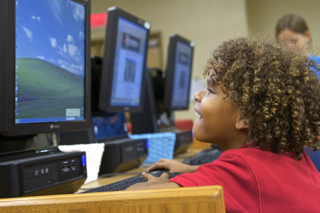 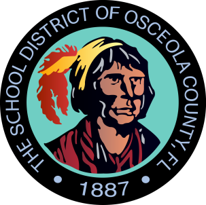 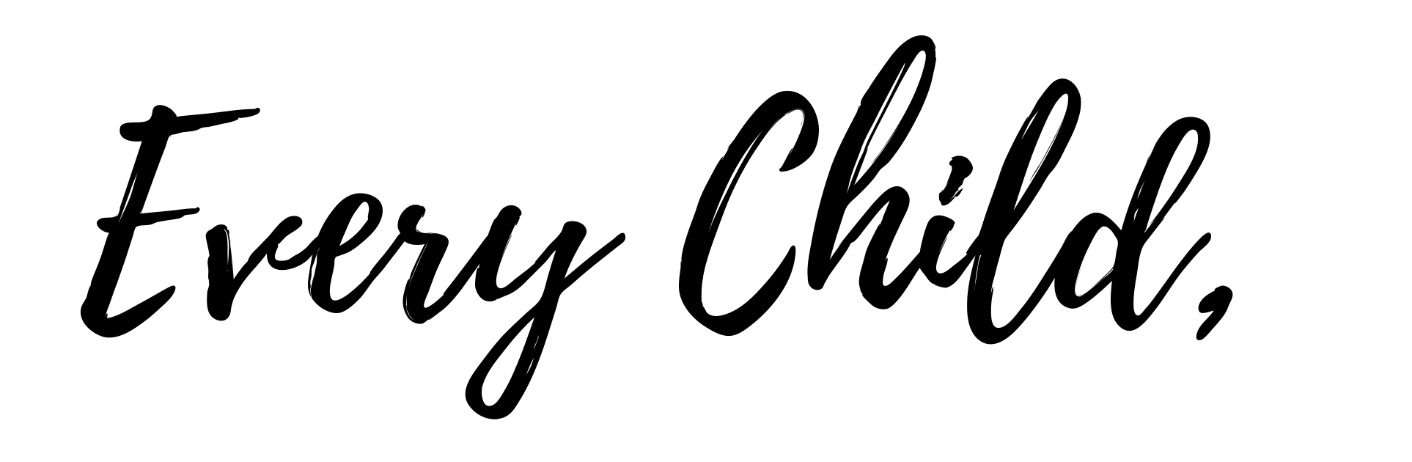 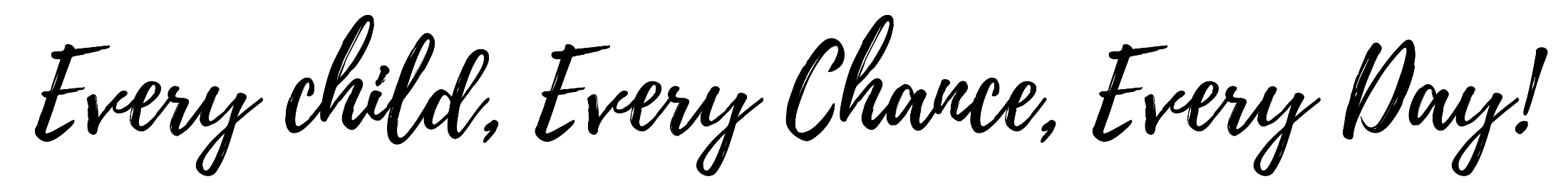 What do Social Emotional Supports Look Like
Social Emotional Learning teaches

Self Management
Self Awareness
Relationship Skills
Responsible Decision Making
Social Awareness
How are we supporting Social And Emotional Learning?
Positive Behavior Intervention Supports (PBIS) is active in 75% of our district traditional schools
	Integrates effective strategies and programs to create a Multi-Tiered System of Support (MTSS) for behavior using data to determine the effectiveness of techniques
Positive Behavior Interventions and  Support (PBIS)
Expectations displayed in various places at schools
Students know expectations
Positive strategies for students who meet expectations
Behavior reinforcements for students who struggle
PBIS Schools 2019-2020
Neptune
Parkway
St. Cloud
High
Celebration
Gateway
Liberty
Osceola
Poinciana 
Tohopekaliga
Celebration K-8
Westside K-8
New Beginnings
Zenith
Elementary
Boggy Creek
Central avenue
Chestnut
Cypress
Deerwood
Eastlake
Flora Ridge
Hickory Tree
Highlands
Lakeview
Michigan Avenue
Mill Creek
Neptune Elementary
Partin Settlement
Pleasant Hill
Poinciana Academy of Fine Arts
Sunrise
Thacker Avenue
Ventura
Middle
Denn John Middle
Discovery
Harmony
Horizon
Kissimmee
Narcoossee
Curriculum for 2019-2020
Human Trafficking for Grades K-5
Safer, Smarter Kids
Abuse Prevention Curriculum
Substance Abuse Prevention and Awareness 
Too Good For Drugs
Grades 6 through 12
Mental Health Signs and Symptoms, Suicide Awareness, Human Trafficking
6 class periods
A combination Video, Discussion and Journaling Class using Read, Write, Talk and Solve
Extra Support from Counselors, Social Workers and School Psychologists
Supporting Good Mental Health
Good mental health is the ability to enjoy life, school, home and everyday experiences.

By contrast, a mental health issue, concern or problem occurs when your mental health interferes with your ability to enjoy life, school, home and everyday experiences
Osceola District Schools SupportGood Mental Health
Professional Counselors in every district run school
Twenty four School Social Workers including one full time at each high school
Thirty three School Psychologists
School Nurses and six district registered nurses
Osceola District Schools SupportGood Mental Health
A 3 million dollar federal grant which provides intensive services to families in need
Agreements with 15 mental health agencies to provide in school counseling services to students who meet criteria
A one point referral system – referrals are made by parents or schools (with signed parent permission) and referred to the agency which can best meet the particular need
Osceola District Schools SupportGood Mental Health
“If we don’t speak up for kids, 
How can we expect kids to 
speak up for themselves?”

		“A child’s mental health is just as
		important as their physical health
		and deserves the same quality of 
		support.     H. Middleton
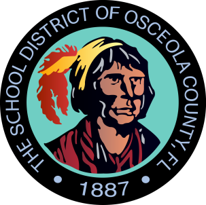 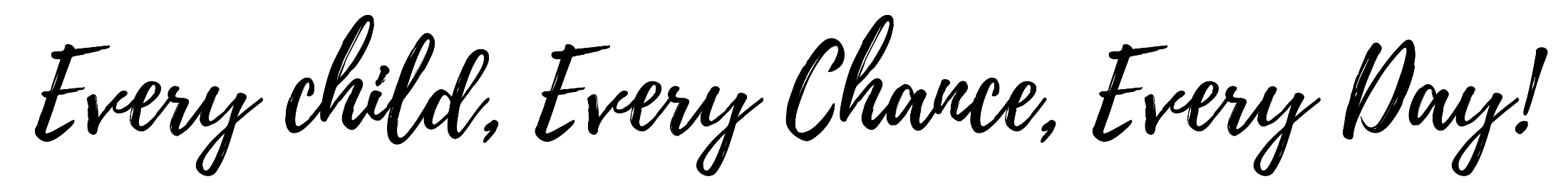 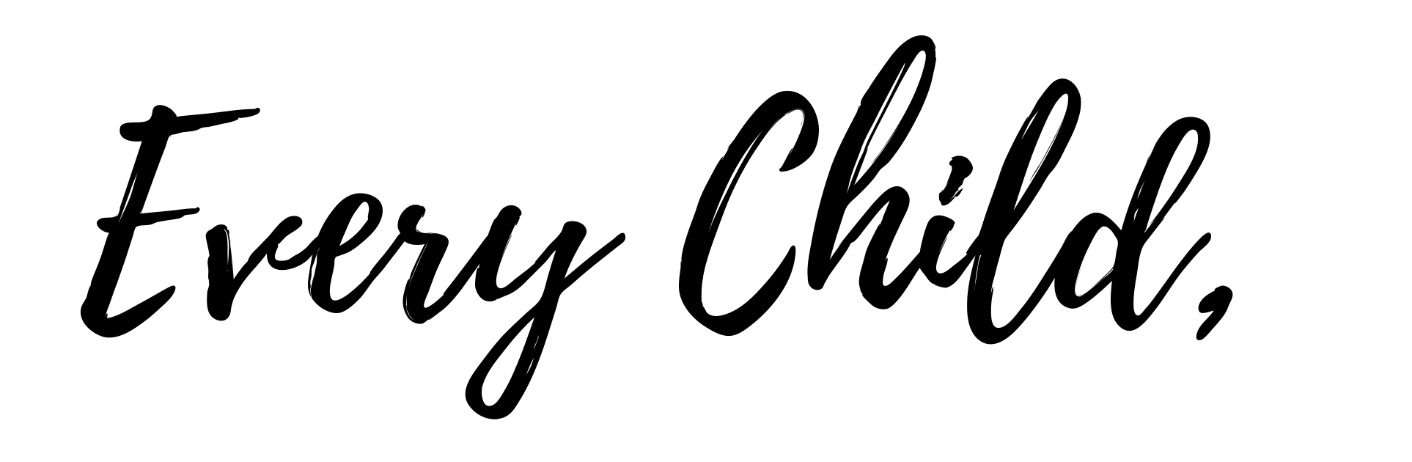 Sup
Comments and Questions